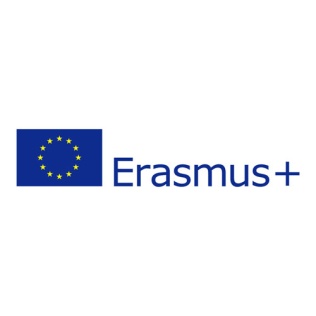 Hungarian culture
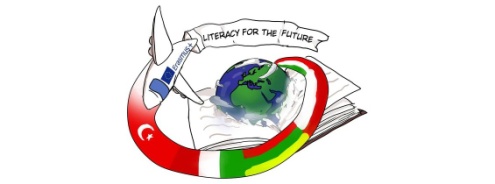 I. Well-known writers and poets
Gárdonyi Géza			Kölcsey Ferenc		      Vörösmarty Mihály
  (1863– 1922)			   (1790-1838)		          (1800 –  1855)
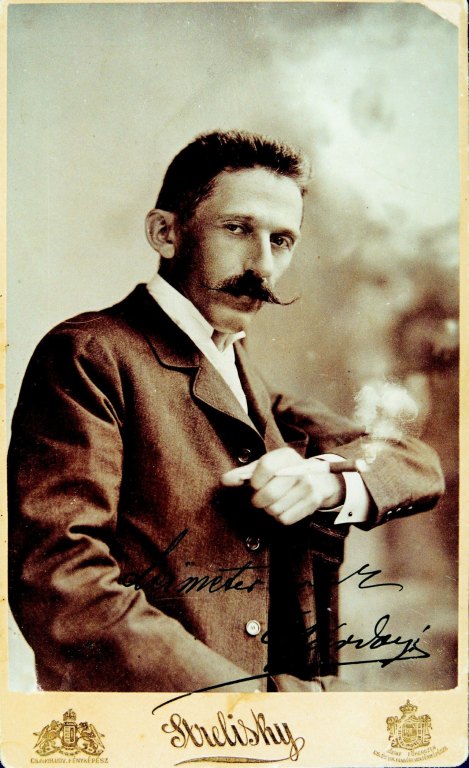 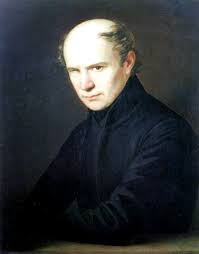 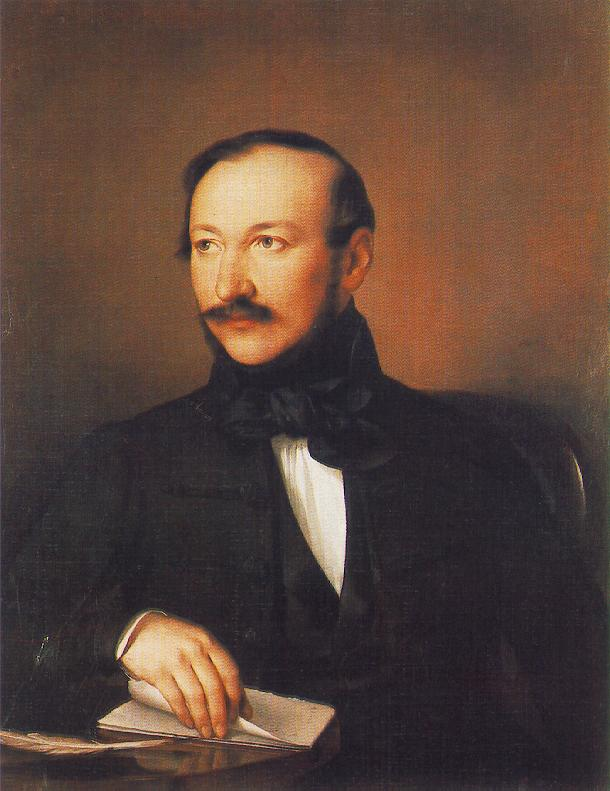 [Speaker Notes: Megkérdezni a magyartanárt, hogy kiket gondol a legfontosabbaknak?]
II. Well-known writers and poets
Petőfi Sándor		 	Arany János 			Ady Endre
	 (1823-1849)			(1817-1882)			(1877-1919)
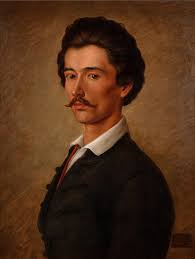 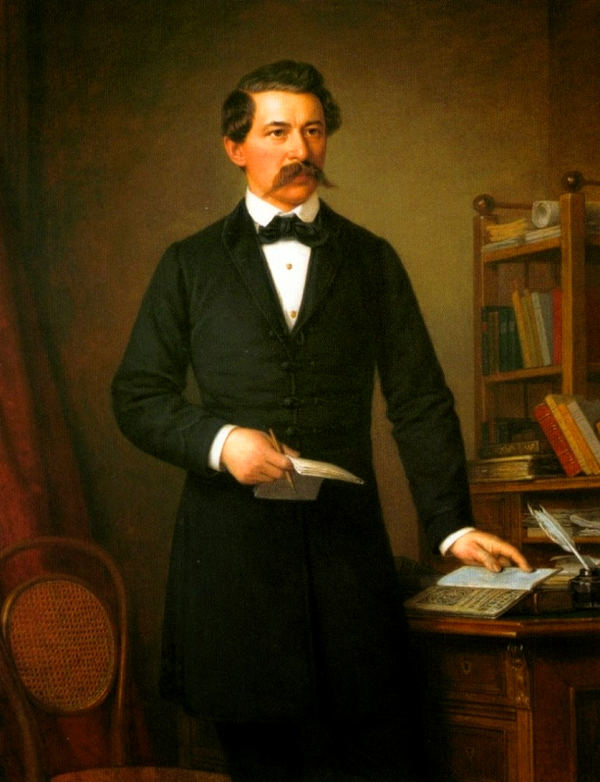 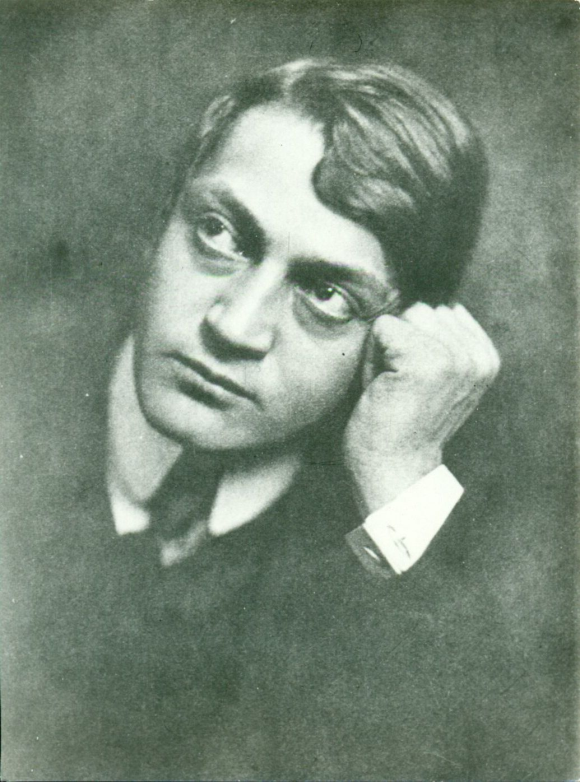 II. Famous musicans
Liszt Ferenc			 Kodály Zoltán 			Bartók Béla
	(1811-1886)			(1882- 1967)			(1881-1945)
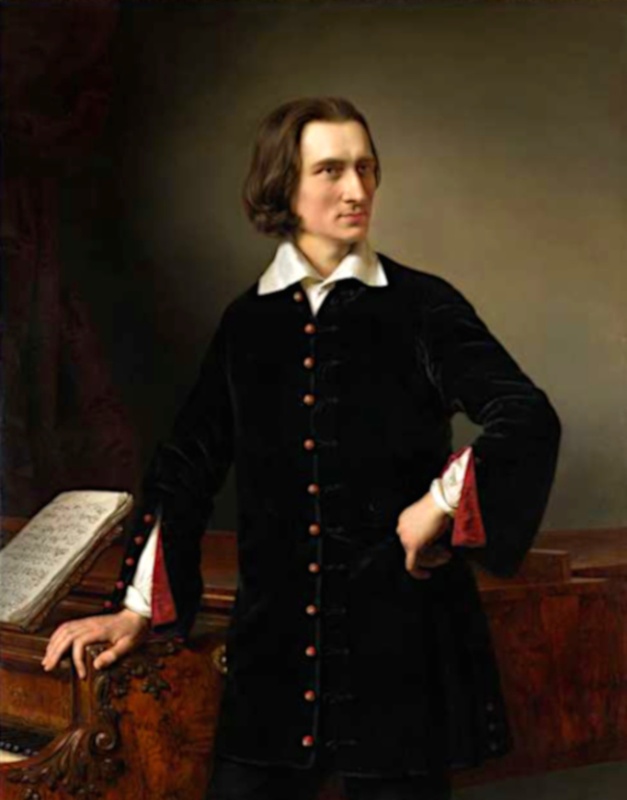 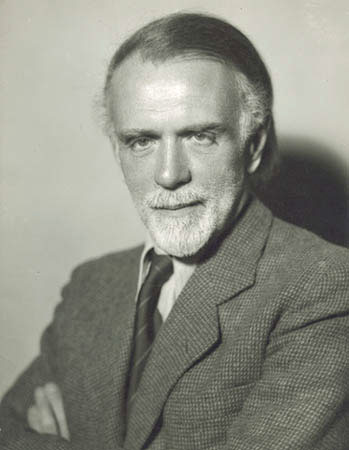 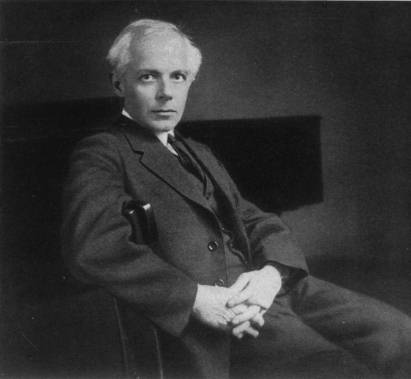 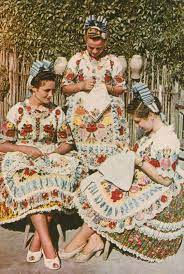 III. Traditional costumes
When we talking about Hungarian folk costumes, we distinguish four main regions: 
Transdanubia,
 Uplands, 
Great Hungarian Plain 
and Transylvania.
Some of the lands with characteristic dresses are found in Kalocsa, in Matyó Land, in Hollókő - just to mention some.
Kalocsa
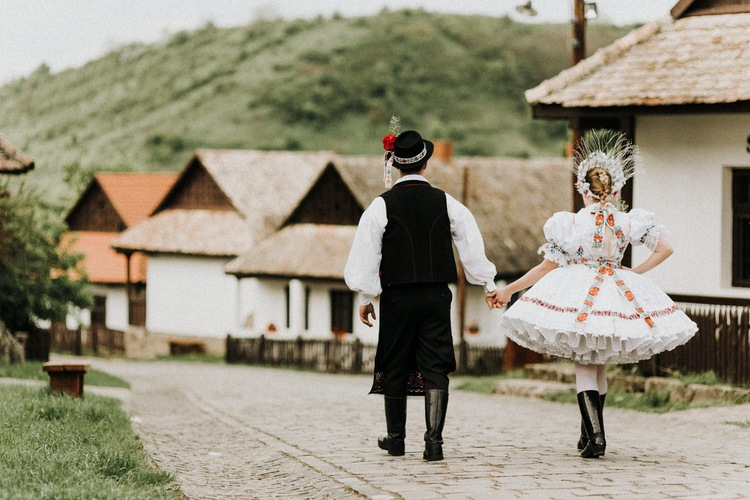 Hollókő
Traditional costumes
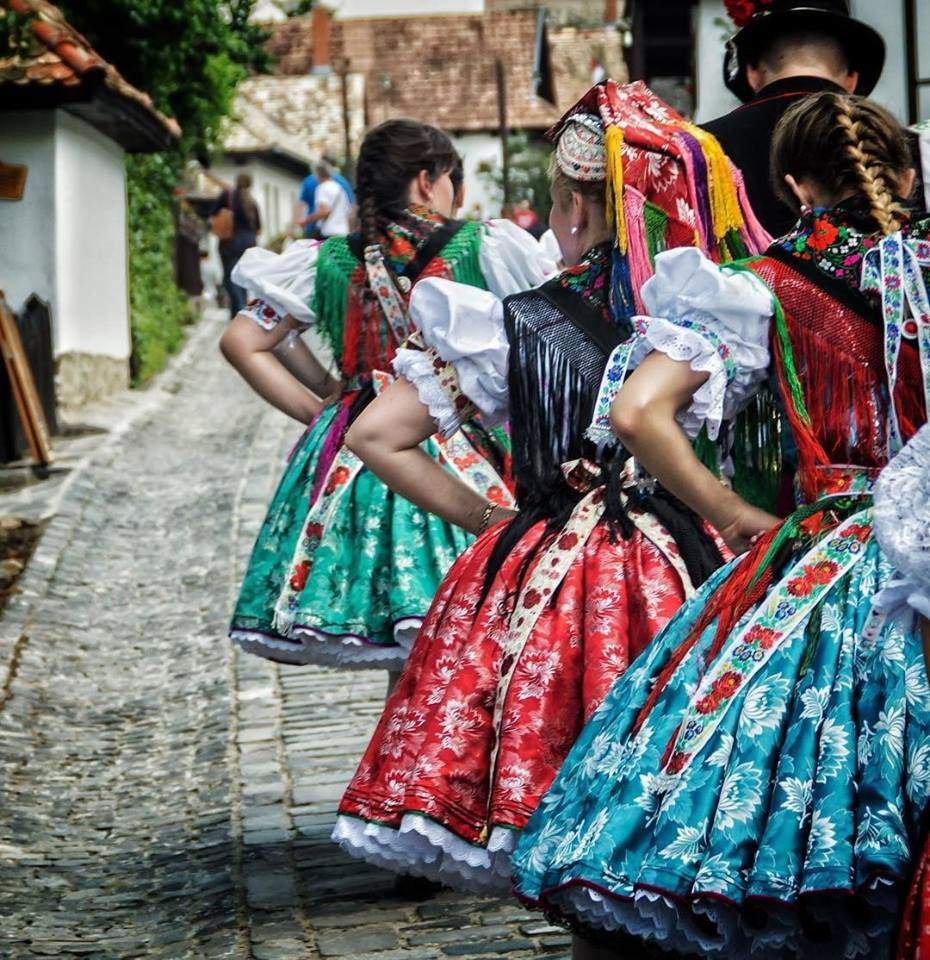 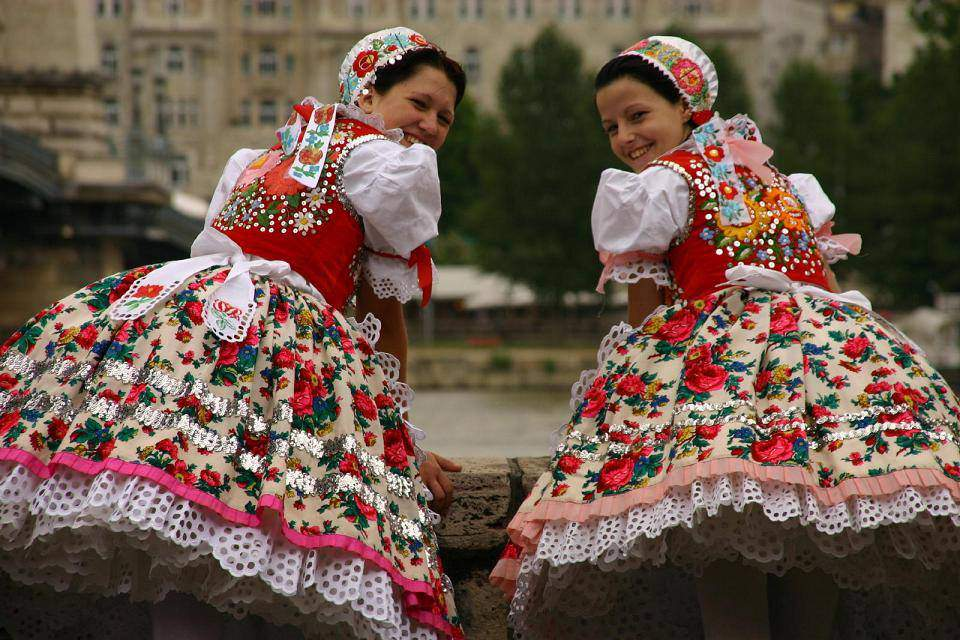 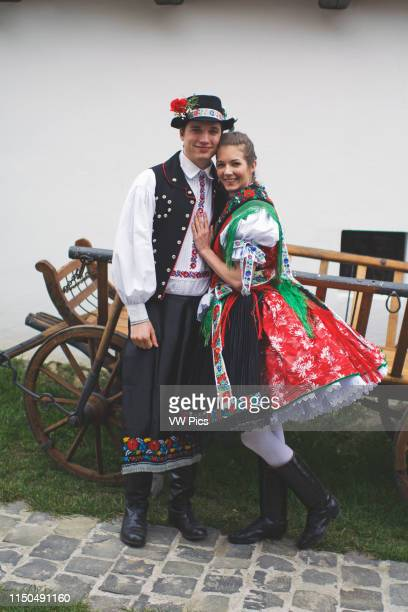 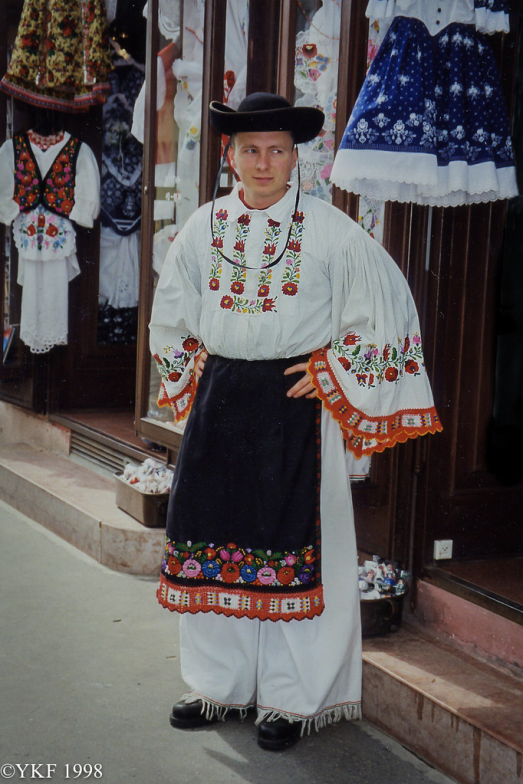 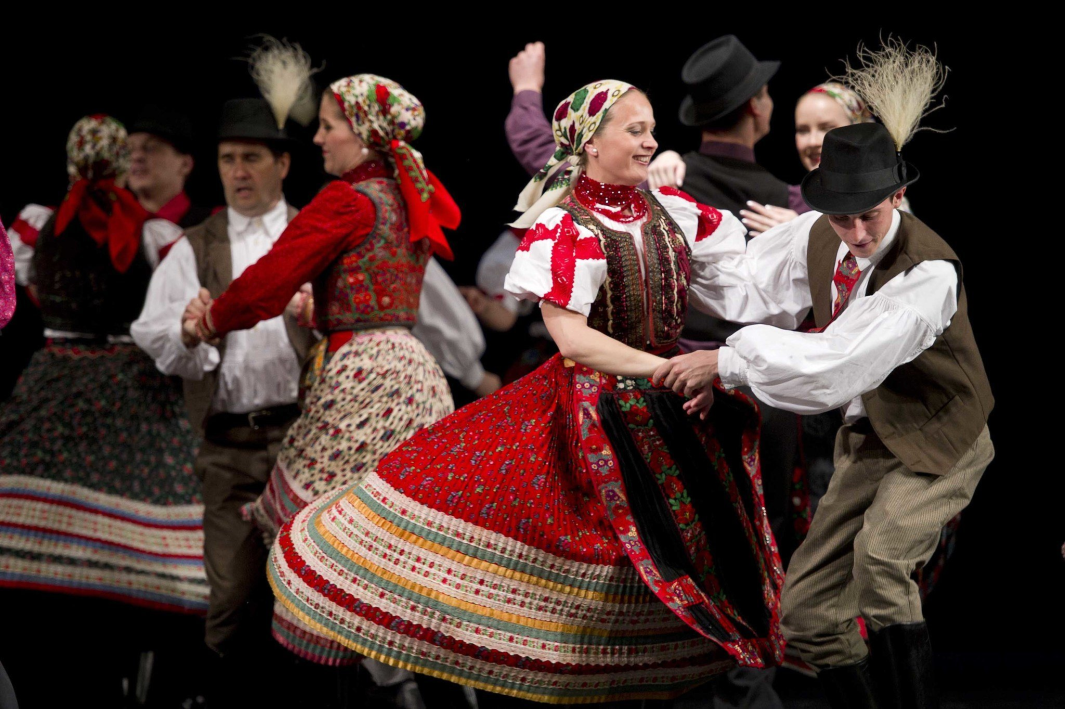 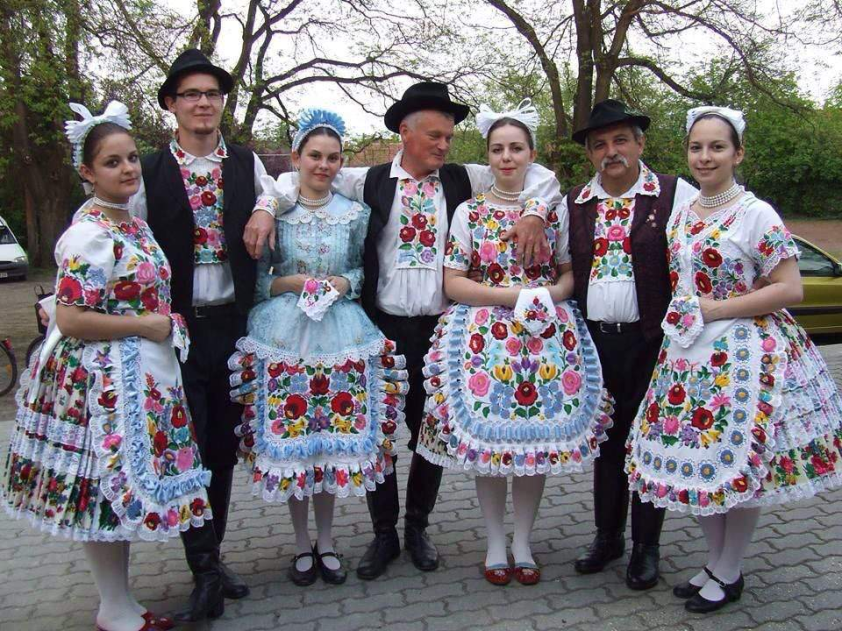 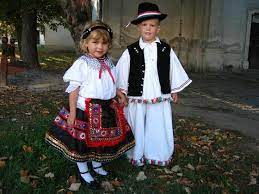 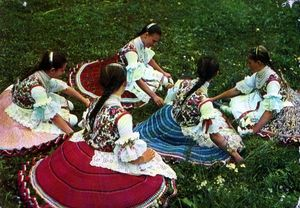 Hungarian folkdancing
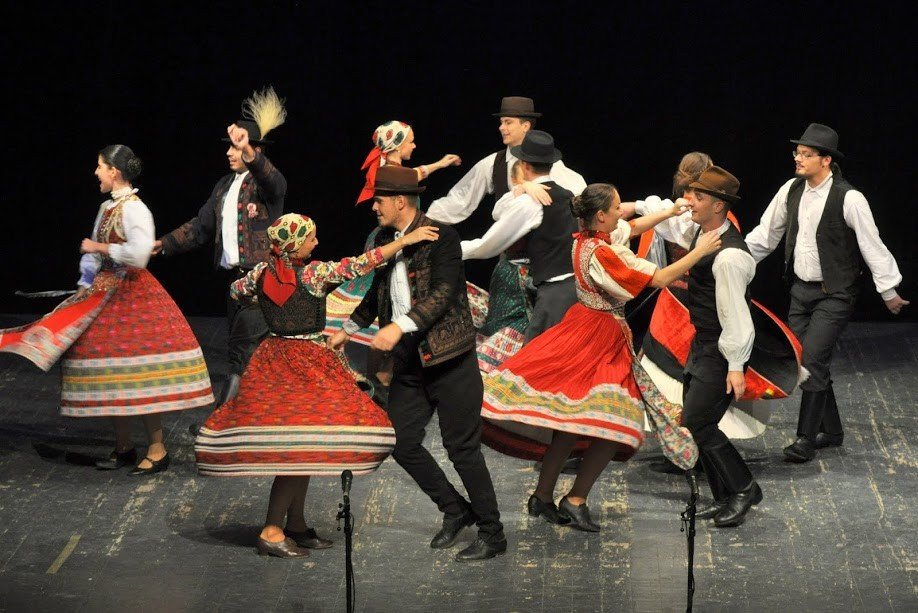 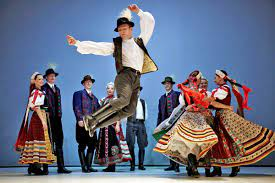 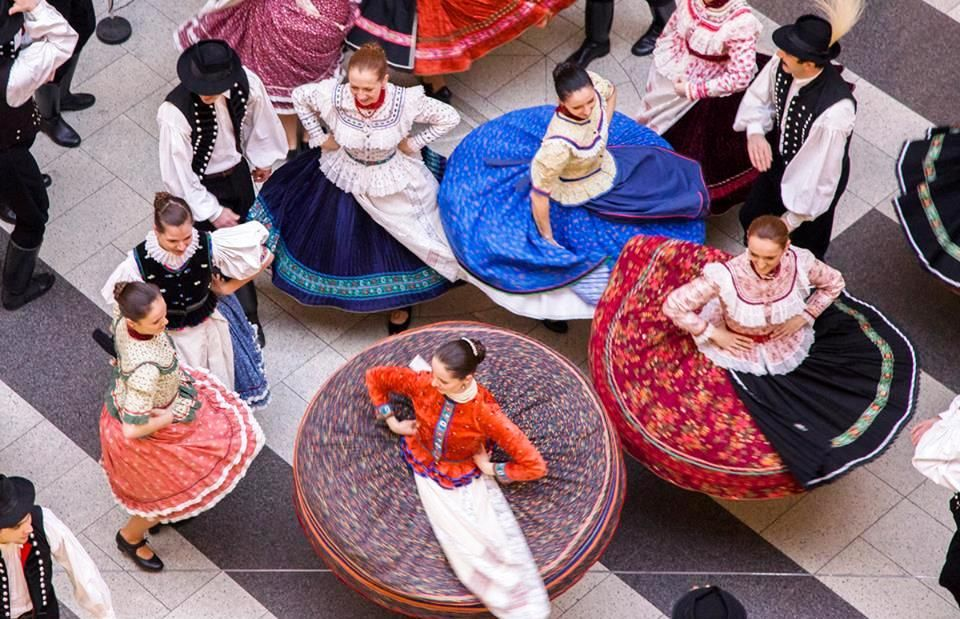 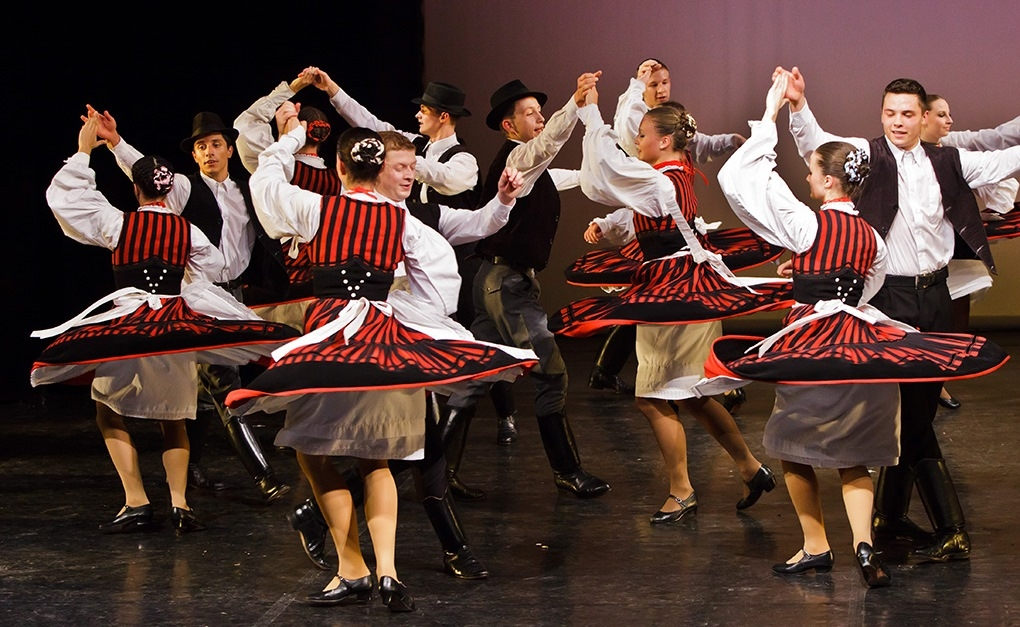 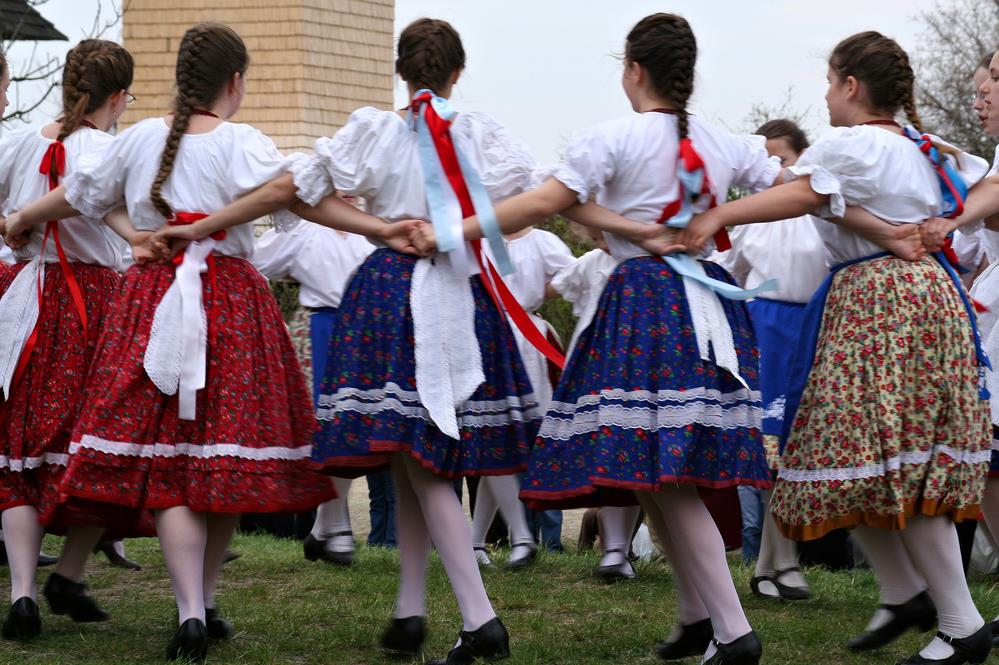 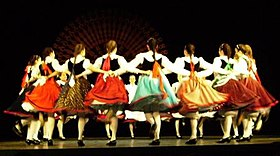 IV. Gastronomy
Hungarian cooking is actually quite difficult to define. It tends to use paprika, black pepper, several different spices and often onion. Traditional Hungarian dishes are primarily based on meats, seasonal vegetables, fresh bread, dairy products, cheeses and fruits.
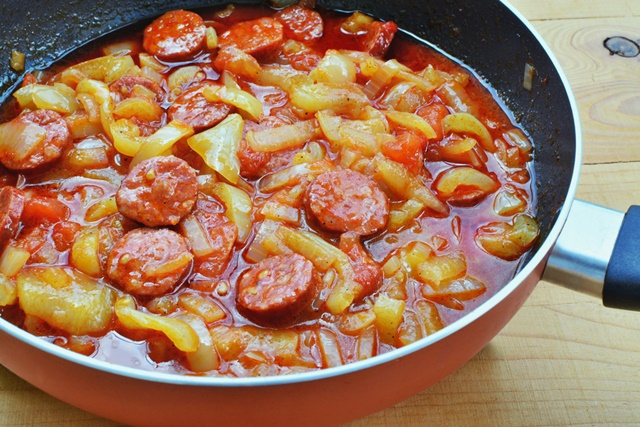 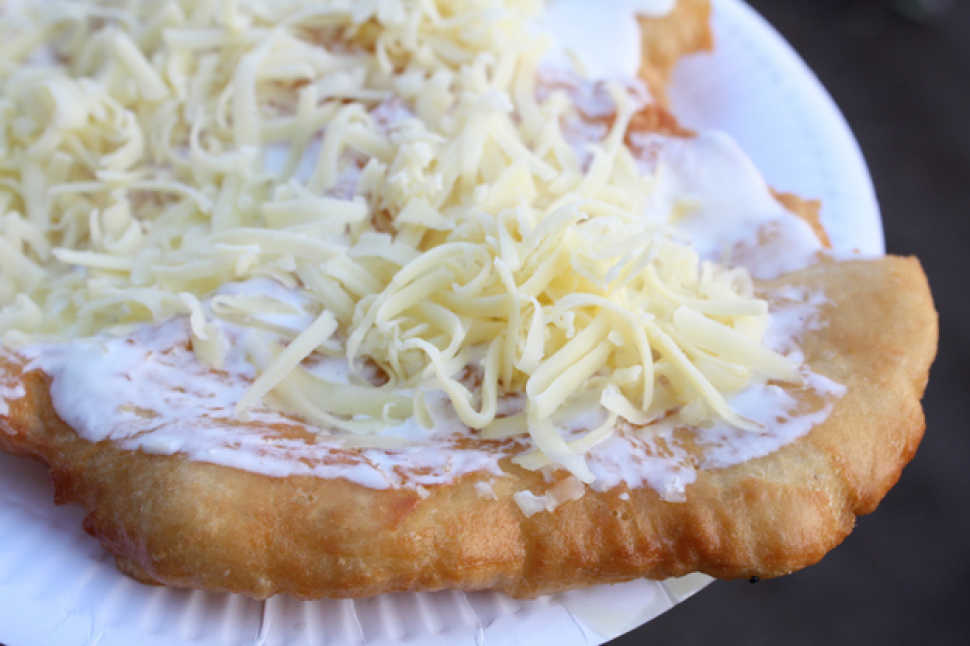 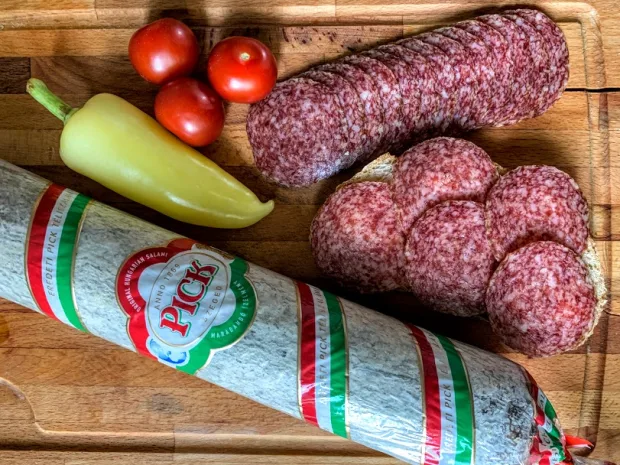 lángos
Szalámi
Soups
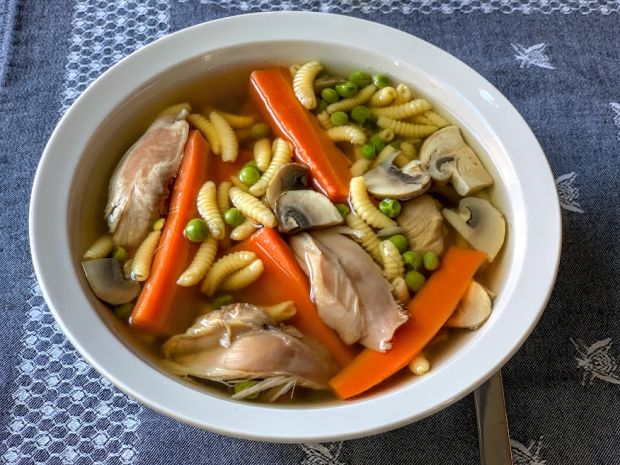 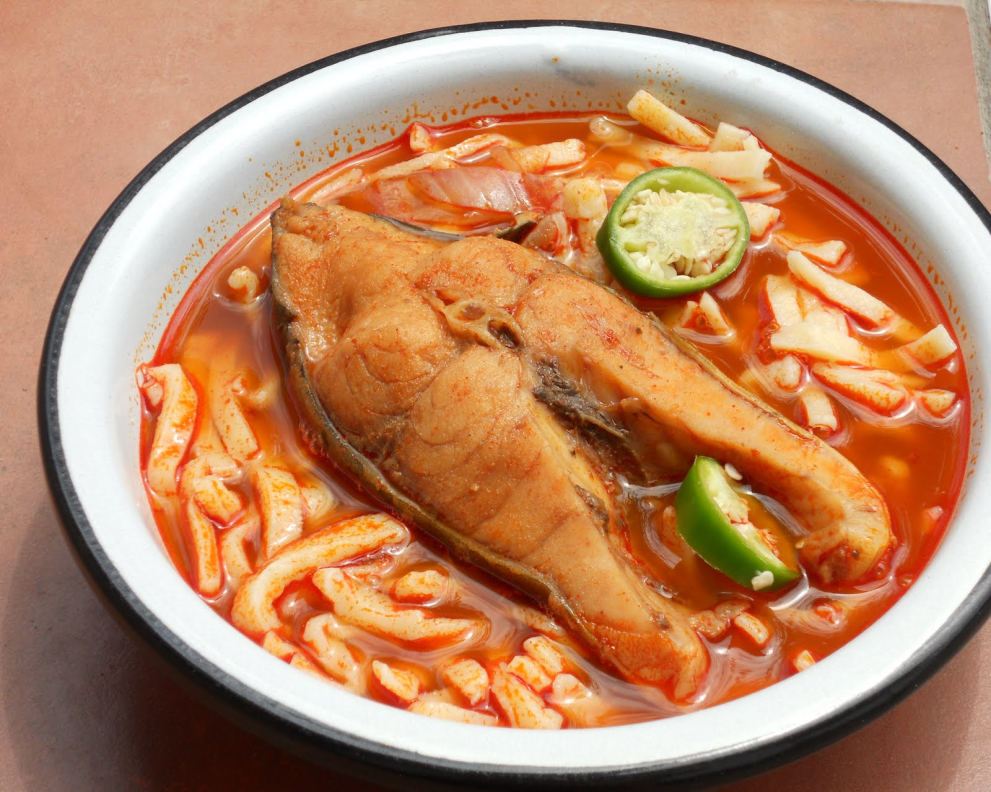 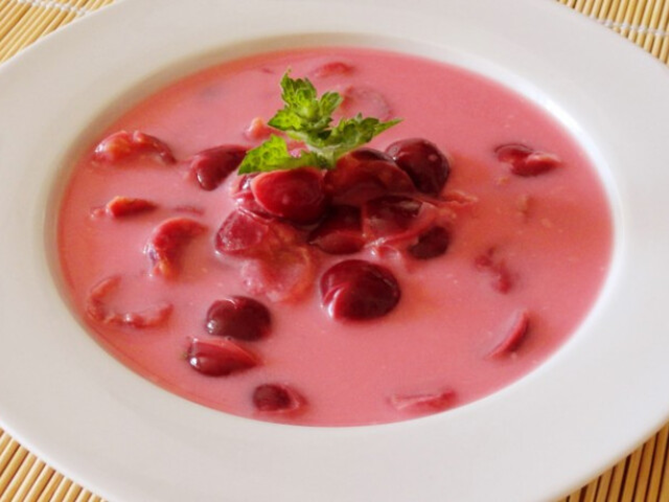 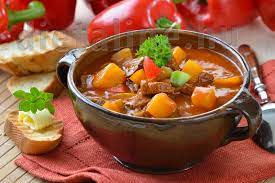 chicken soup
Fish soup
Chilled sour-cherry soup
Goulash
Main courses
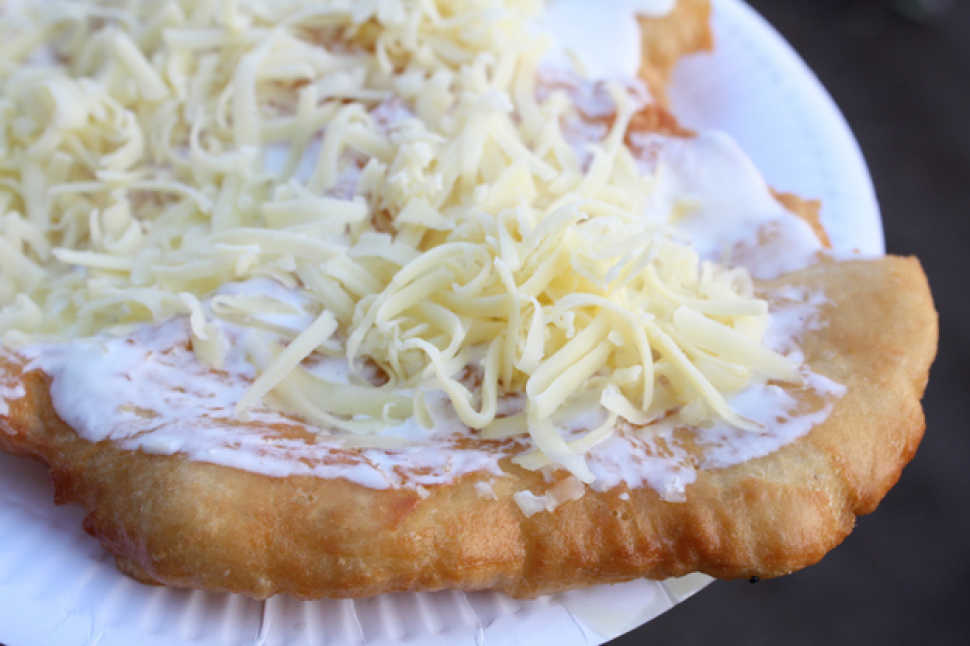 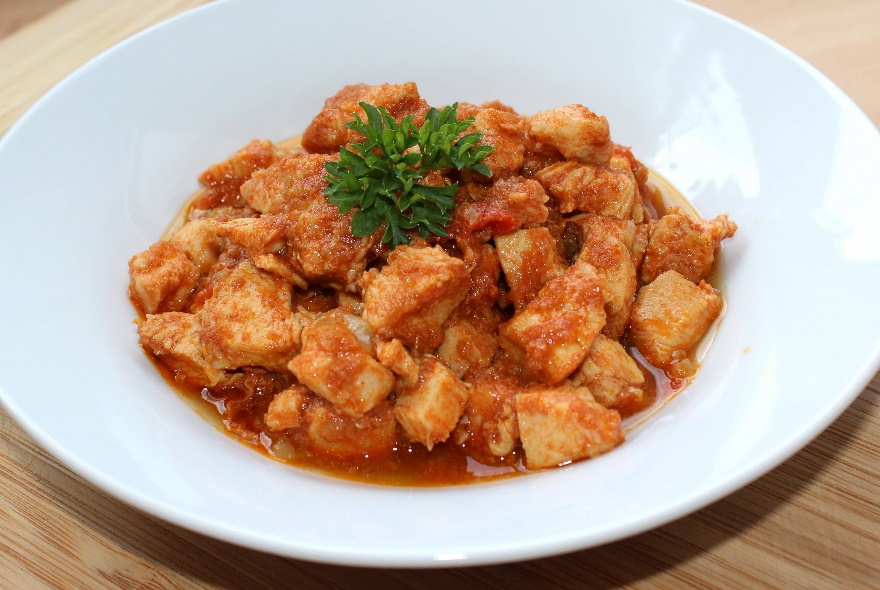 Hungarian flat bread
Stew
Lecsó
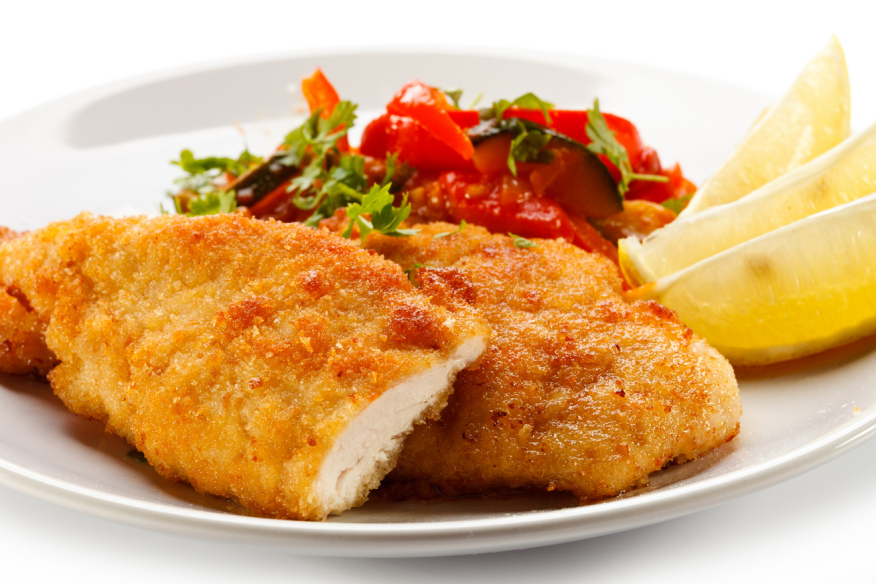 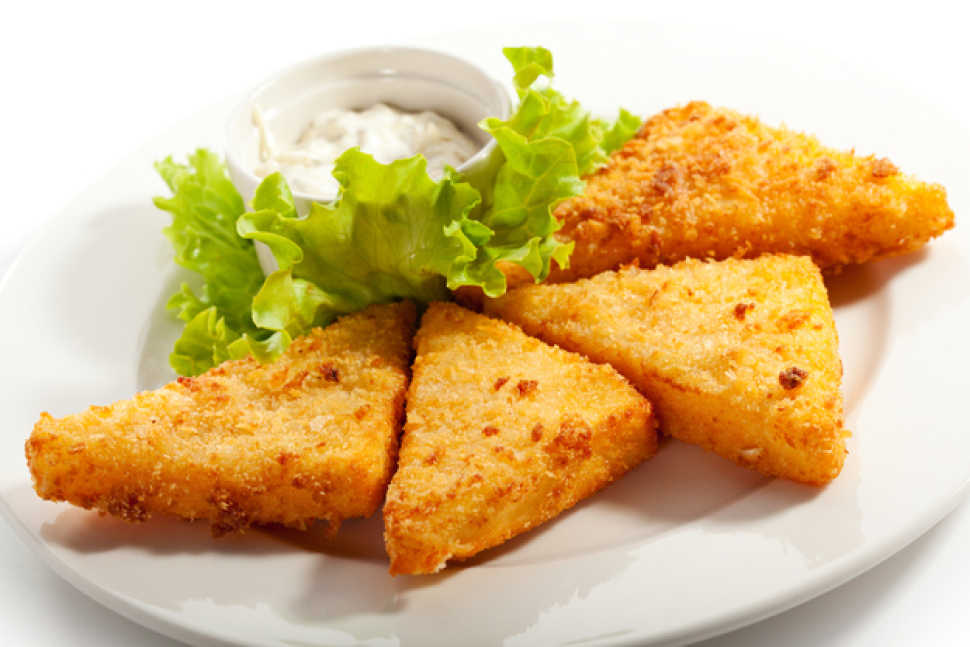 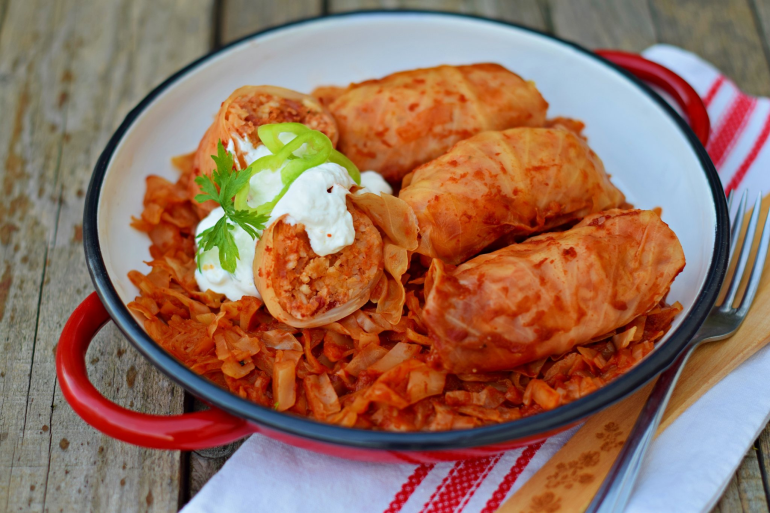 Fried meatl
Fried cheese
Stuffed cabbage
Desserts
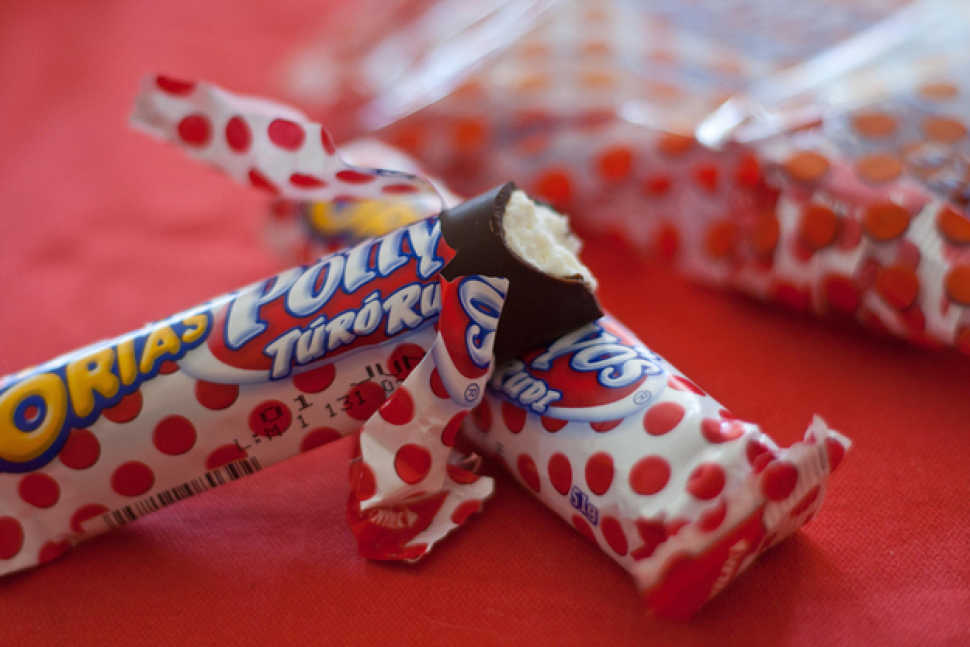 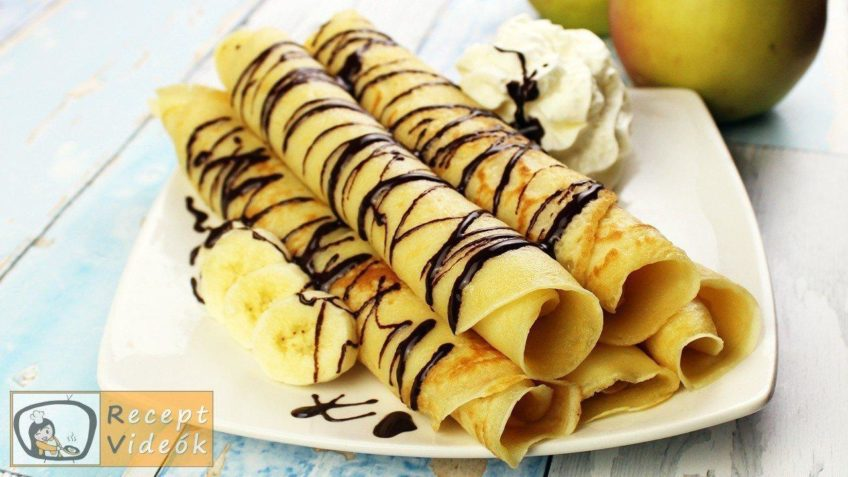 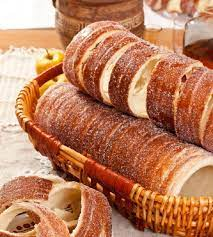 Hungarian pancakes
Chimney cake
Túró Rudi
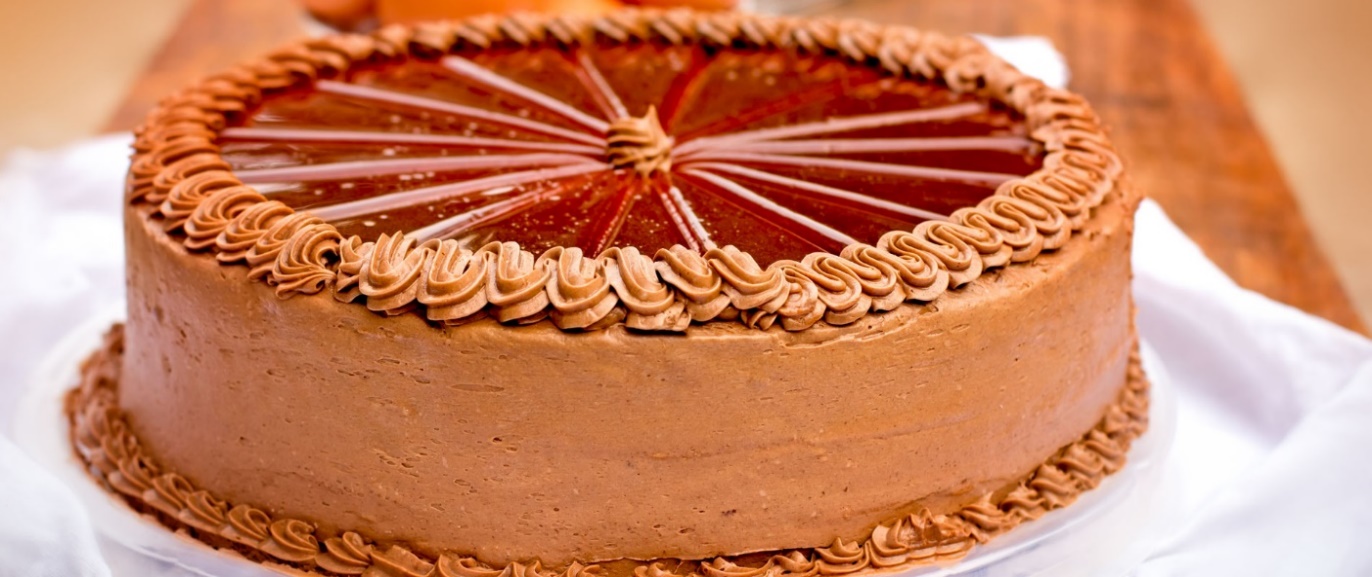 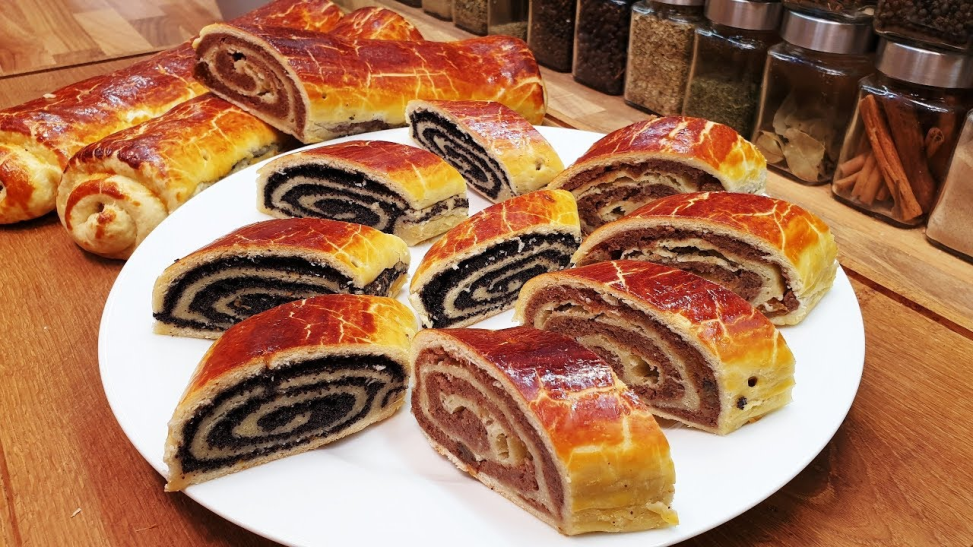 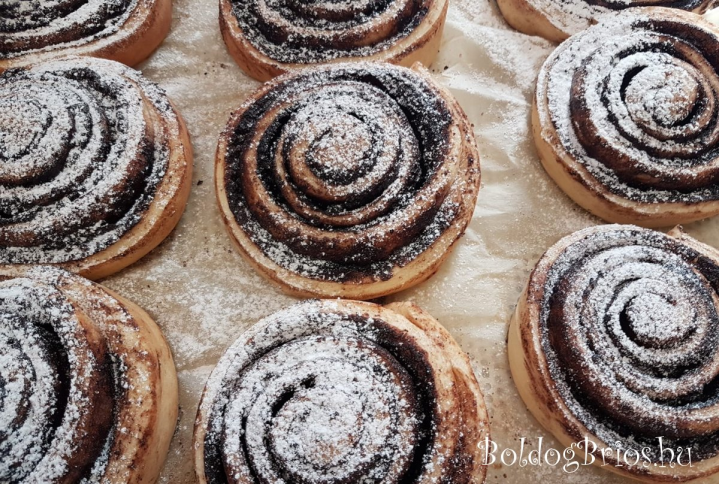 Dobos cake
Beigli
Chocolate bun
V. Places to visit
Budapest
parliament
Gellért statue
Balaton Lake
Siófok
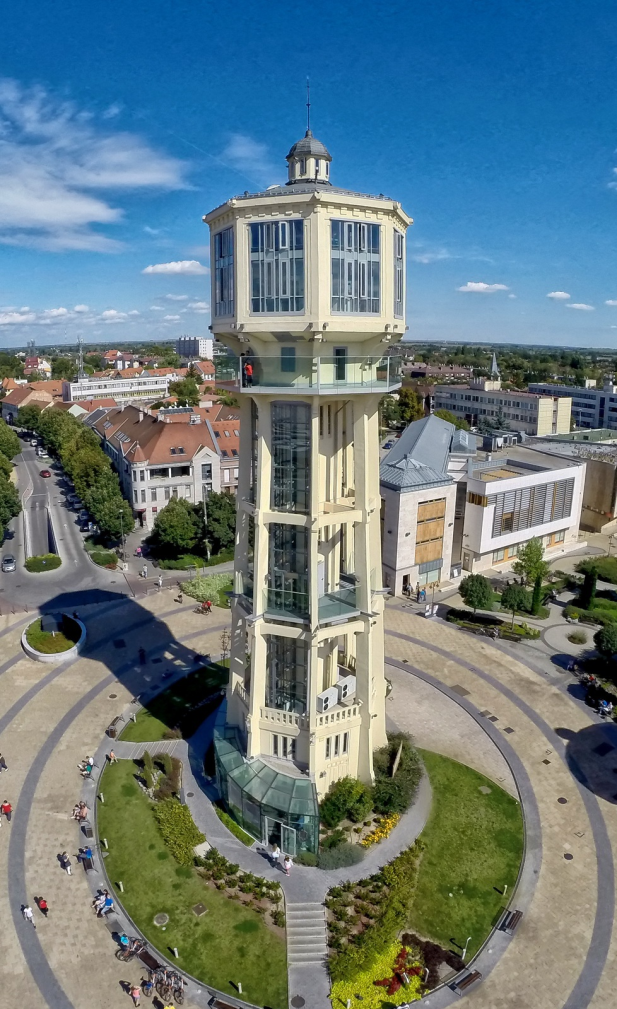 upside down house 	 water and lookout tower
Big Wheel
Eger
Cathedral Basilica
Eger Castle
Aggtelek Caves
Nyíregyháza
Szilvásvárad
Szalajka Valley
lake
Szeged
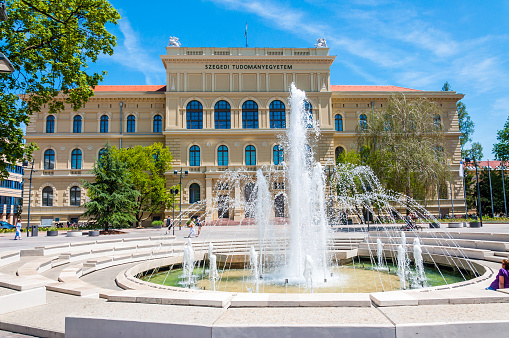 Votive Church
Millennium Fountain
Thank you for your attention!
Works cited:
https://www.szeretlekmagyarorszag.hu/utazz/15-magyar-nevezetesseg-amit-latnod-kell/
https://www.magyarorszagom.hu/hires-magyar-etelek.html
https://furir.blog.hu/2012/10/30/x_hires_magyar_kolto_versei_szuletese_halala
https://www.otptravel.hu/inspiraciok/magyarorszag-kis-magyar-divattortenet-szines-nepviseletek
https://szallas.hu/programok/magyarorszag
https://www.google.com/search?q=hungary+traditional+costume&source=lmns&bih=568&biw=1366&hl=hu&sa=X&ved=2ahUKEwif4O7r7dX3AhUNgKQKHSN9CeoQ_AUoAHoECAEQAA
https://www.offbeatbudapest.com/budapest-city-guide/best-traditional-hungarian-dishes/
https://www.google.com/search?q=Hungarian+folk+music&tbm=isch&hl=hu&chips=q:hungarian+folk+music,online_chips:folk+dance:a64FdFCRfcM%3D&sa=X&ved=2ahUKEwjFtaqK7dX3AhWVgKQKHZ7cDpcQ4lYoAHoECAEQHQ&biw=1349&bih=625
http://www.hungarikum.hu/hu/k%C3%BCrt%C5%91skal%C3%A1cs
https://www.szeretlekmagyarorszag.hu/gasztro/33-tipikus-magyar-etel-ami-meghodithatja-a-vilagot/